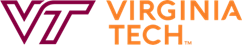 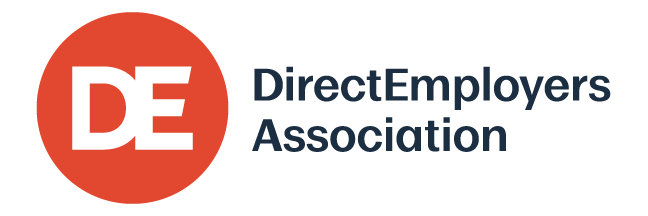 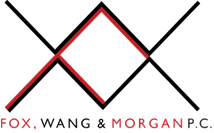 How to Connect your AAP to Diversity & Inclusion Efforts
Presented By:
Candee J. Chambers & John C. Fox
Agenda
A Contractor’s Duty To Be Affirmative Beyond the Mere Non-Discrimination Command of Title VII…………………………….………….p. 3
Your AAPs for Women & Minorities Require D&I Efforts.………..……….p. 8
Your AAPs For PVs & IWDs Require D&I Efforts ……………………………p. 27
Questions & Answers…………………….…………………………………….p. 42
2
[Speaker Notes: .28]
A Contractor’s Duty To Be Affirmative Beyond the Mere Non-Discrimination Command of Title VII
What is the purpose of your Affirmative Action Plan for Minorities/Women?

OFCCP’s Rules charge contractors to “ensure” non-discrimination (i.e., this imposes an affirmative duty to act as a “guarantor” – not just react to complaints), and to do so by being a “Scout” and an investigator
3
A Contractor’s Duty To Be Affirmative (con’t)
First, let’s “drill down” on what, exactly, you are trying to accomplish as an “affirmative action” contractor
“Affirmative Action” is officially undefined
Definition 1: means “taking positive steps to reduce and eliminate the barriers to employment and advancement in employment of protected groups”
(So, preventative maintenance/non-discrimination notion)
4
A Contractor’s Duty To Be Affirmative (con’t)
You have to do something (can’t just wait for complaints to roll in)
Executive Order 11246 (first sentence)
“1. The contractor will not discriminate against any employee or applicant for employment because of race, color, religion, sex, or national origin. The contractor will take affirmative action to ensure that applicants are employed, and that employees are treated during employment, without regard to their race, color, religion, sex, gender identity, sexual orientation and/or national origin.” (Emphasis added)
5
A Contractor’s Duty To Be Affirmative (con’t)
(So, one undertakes affirmative action, “to ensure” non-discrimination)
So, this is a broad, powerful, but undefined requirement and permission, both, to act:
	Have you created a Strategic Plan for your 2021 D&I 	actions/efforts, or have you decided to run all of your D&I 	through your Affirmative Action Plans?
6
A Contractor’s Duty To Be Affirmative (con't)
Second, the way contractors are “to ensure” non-discrimination  assists contractors to “ensure” non-discrimination is to be a “Scout” or an investigator

See:
41 CFR Section 60-2.10 (Executive Order 11246 Rules for Minorities and Women); 
41 CFR Section 60-2.17(b); 
41 CFR Section 60-300.44(a) (VEVRAA Rules); 
41 CFR Section 60-741.44(a) (Section 503 Rules for Individuals with a Disability)
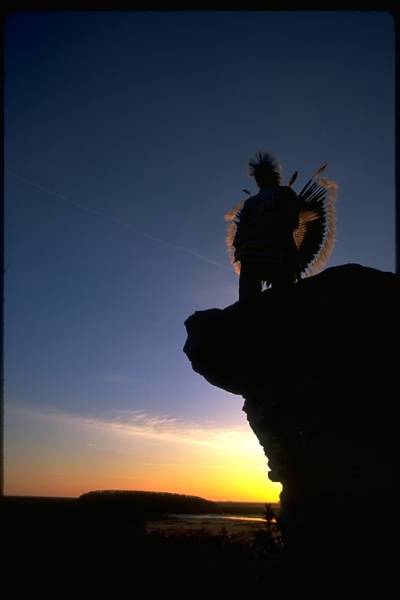 7
II. Your AAPs for Women & Minorities Require D&I Efforts
The Contractor’s Duty to be a “Scout”/Investigator of its Employment Diversity (con’t)
     41 CFR Section 60-2.10 “Purpose. 
(1) An affirmative action program is a management tool designed to ensure equal employment opportunity. A central premise underlying affirmative action is that, absent discrimination, over time a contractor’s workforce, generally, will reflect the gender, racial and ethnic profile of the labor pools from which the contractor recruits and selects. Affirmative action programs contain a diagnostic component which includes a number of quantitative analyses designed to evaluate the composition of the workforce of the contractor and compare it to the composition of the relevant labor pools. Affirmative action programs also include action-oriented programs. If women and minorities are not being employed at a rate to be expected given their availability in the relevant labor pool, the contractor’s affirmative action program includes specific practical steps designed to address this underutilization. (emphases added) Effective affirmative action programs also include internal auditing and reporting systems as a means of measuring the contractor’s progress toward achieving the workforce that would be expected in the absence of discrimination.”
8
II. Your AAPs Require D&I Efforts (con’t)
The Contractor’s Duty to be a “Scout”/Investigator (con’t)
41 CFR Section 60-2.10 (con’t): 
 “Purpose (con’t). 
(2) An affirmative action program also ensures equal employment opportunity by institutionalizing the contractor’s commitment to equality in every aspect of the employment process. Therefore, as part of its affirmative action program, a contractor monitors and examines its employment decisions and compensation systems to evaluate the impact of those systems on women and minorities. (emphases added) 
(3) An affirmative action program is, thus, more than a paperwork exercise. An affirmative action program includes those policies, practices, and procedures that the contractor implements to ensure that all qualified applicants and employees are receiving an equal opportunity for recruitment, selection, advancement, and every other term and privilege associated with employment. (emphases added) Affirmative action, ideally, is a part of the way the contractor regularly conducts its business. OFCCP has found that when an affirmative action program is approached from this perspective, as a powerful management tool, there is a positive correlation between the presence of affirmative action and the absence of discrimination.”
9
II. Your AAPs Require D&I Efforts (con’t)
The Contractor’s Duty to be a “Scout”/Investigator (con’t)
41 CFR Section 60-2.17  “Additional required elements of affirmative action programs. In addition to the elements required by §60-2.10 through §60-2.16, an acceptable affirmative action program must include the following:
(a) Designation of responsibility. The contractor must provide for the implementation of equal employment opportunity and the affirmative action program by assigning responsibility and accountability to an official of the organization. Depending upon the size of the contractor, this may be the official's sole responsibility. He or she must have the authority, resources, support of and access to top management to ensure the effective implementation of the affirmative action program.
(b) Identification of problem areas. The contractor must perform in-depth analyses of its total employment process to determine whether and where impediments to equal employment opportunity exist. At a minimum the contractor must evaluate:” (continued on next page)
10
II. Your AAPs Require D&I Efforts (con’t)
The Contractor’s Duty to be a “Scout”/Investigator (con’t)
41 CFR Section 60-2.17  Additional required elements of affirmative action programs (con’t)
“(1) The workforce by organizational unit and job group to determine whether there are problems of minority or female utilization (i.e., employment in the unit or group), or of minority or female distribution (i.e., placement in the different jobs within the unit or group);
(2) Personnel activity (applicant flow, hires, terminations, promotions, and other personnel actions) to determine whether there are selection disparities;
(3) Compensation system(s) to determine whether there are gender-, race-, or ethnicity-based disparities;
(4) Selection, recruitment, referral, and other personnel procedures to determine whether they result in disparities in the employment or advancement of minorities or women; and
(5) Any other areas that might impact the success of the affirmative action program.” (emphases added)
11
II. Your AAPs Require D&I Efforts (con’t)
The Contractor’s Duty to be a “Scout”/Investigator (con’t)
41 CFR Section 60-2.17 Additional required elements of affirmative action programs (con’t)
“(c) Action-oriented programs. The contractor must develop and execute action-oriented programs designed to correct any problem areas identified pursuant to §60-2.17(b) and to attain established goals and objectives. In order for these action-oriented programs to be effective, the contractor must ensure that they consist of more than following the same procedures which have previously produced inadequate results. Furthermore, a contractor must demonstrate that it has made good faith efforts to remove identified barriers, expand employment opportunities, and produce measurable results.” (emphases added)
12
II. Your AAPs Require D&I Efforts (con’t)
The Contractor’s Duty to be a “Scout”/Investigator (con’t)
41 CFR Section 60-2.17Additional required elements of affirmative action programs (con’t)
“(d) Internal audit and reporting system. The contractor must develop and implement an auditing system that periodically measures the effectiveness of its total affirmative action program. The actions listed below are key to a successful affirmative action program:
(1) Monitor records of all personnel activity, including referrals, placements, transfers, promotions, terminations, and compensation, at all levels to ensure the nondiscriminatory policy is carried out;
(2) Require internal reporting on a scheduled basis as to the degree to which equal employment opportunity and organizational objectives are attained;
(3) Review report results with all levels of management; and
(4) Advise top management of program effectiveness and submit recommendations to improve unsatisfactory performance.”
13
II. Your AAPs Require D&I Efforts (con’t)
b) Do you need a Legal “Predicate” for a Straight-Up Preference?    Answer: No, Not Always.
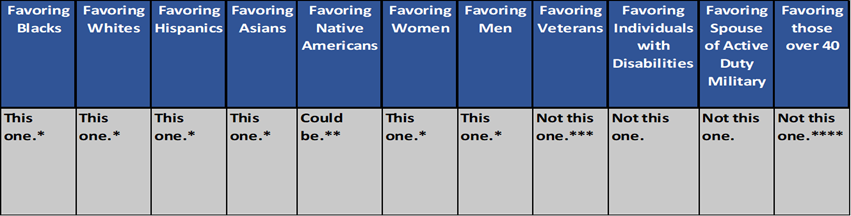 *This preference would be unlawful absent a successful affirmative legal defense: a legal “predicate” authorizing remedial relief.
** Title VII/EO11246 allows for an “Indian preference” if the at-issue Native American Applicant/employee lives on “or near” an Indian reservation. See 41 CFR Section 60-1.5(a)(7).
*** Some pundits have theorized that Veterans Preferences may “adversely impact” women.
**** But beware those states which have statutes protecting the young.
14
II. Your AAPs Require D&I Efforts (con’t)
c) THE LAW OF PREFERENCES IN A NUTSHELL
Government Employers
There are three legal permissions to discriminate lawfully based on a Protected Status in government: Supreme Court Decisions finding a “compelling state interest” predicate to uphold the use of race-preferential classifications by state or federal government actors (in any legal context). 
NOTE: Constitutional standard different for women (not a “suspect class” under constitution)
To Achieve Educational Benefits Flowing from a Diverse Student Body
To Remedy Past Discrimination for Which the State was Responsible
For Reasons of National Security
Korematsu v. U.S.	                 Richmond v. J.A. Croson Co.                              Grutter v. Bollinger  
323 U.S. 214 (1944)         	                   488 U.S. 469, 504 (1989)	                           539 U.S. 306 (2003)
15
II. Your AAPs Require D&I Efforts (con’t)
c) THE LAW OF PREFERENCES IN A NUTSHELL (con’t)
	                 Private Sector
The two ways to have “the (legal) predicate” necessary in the private sector for an employment preference are to show either:
	1) “A MANIFEST IMBALANCE;” AND/OR
	2) “A STRONG BASIS IN EVIDENCE”
A company may always take “self-help” while it is still subject to a potentially timely claim of unlawful discrimination to remedy unlawful discrimination: the company need not wait for an administrative Charge or court Complaint to be filed before the company is allowed to remedy and fix its unlawful discrimination
What about the Grutter preference authorization (“to achieve educational benefits flowing from a diverse student body”)?
16
II. Your AAPs Require D&I Efforts (con’t)
c) The Law Of Preferences in a Nutshell (con’t)
(See DE Webinar: Doing Right the Right Way: Undertaking Lawful Race and Sex-Based Preferences in Employment in the U.S., October 15, 2020)
Annual Identification of Problem Areas
Annual internal audit to ensure no intentional discrimination (as to hires, promotions and involuntary terminations, and compensation)
See, 41 CFR Section 60-2.17(b)(2)&(4) 
Annual Hires Disparity Analyses
Annual Promotions Disparity Analyses
Annual Adverse Terminations Disparity Analyses
17
II. Your AAPs Require D&I Efforts (con’t)
d) Your AAP for Women & Minorities Requires “Good Faith Efforts”
“(c) Action-oriented programs. The contractor must develop and execute action-oriented programs designed to correct any problem areas identified pursuant to § 60-2.17(b) and to attain established goals and objectives. In order for these action-oriented programs to be effective, the contractor must ensure that they consist of more than following the same procedures which have previously produced inadequate results. Furthermore, a contractor must demonstrate that it has made good faith efforts (emphases added) to remove identified barriers, expand employment opportunities, and produce measurable results.” 41 CFR Section 60-2.17(c)
18
II. Your AAPs Require D&I Efforts (con’t)
Your AAP for Women & Minorities Requires “Good Faith Efforts” (con’t)
The Traditional Approach: Identify which of the Five Reasons drove you to declare a “Placement Goal” for Minorities and/or Women, and then design a responsive Good Faith Effort:
Inadequate Applicant Flow
Good Applicant Flow, But Not Enough “Contender Candidates”
Good Applicant Flow, Enough “Contender Candidates,” But Still Setting Placement Goals: The “Historical Baggage” Problem (as availability increases over time)
Good Applicant Flow, Enough “Contender Candidates,” Good Selection Rate, No “Historical Baggage,” And Still Setting Placement Goals: The “Retention and Backfill” Problem
None of the Above Problems, But Still Setting Placement Goals: Unlawful Employment Discrimination
19
II. Your AAPs Require D&I Efforts (con’t)
Your AAP for Women & Minorities Requires “Good Faith Efforts” (con’t)
More Modern GFEs: A Check List To Consider:
Does your company have a positive marketplace brand for your company hiring Minorities and Women? 
Does your company have a positive marketplace brand for your company promoting Minorities and Women? 
Does your company have a positive marketplace brand for your company retaining Minorities and Women?
Are your diverse employees champions for your company as a place respectful of and supportive of Minorities and Women?
Do you know whether your Minorities and Women are champions for your company’s diversity employment experience and results?
20
II. Your AAPs Require D&I Efforts (con’t)
Your AAP for Women & Minorities Requires “Good Faith Efforts” (con’t)
More Modern GFEs: A Check List To Consider (con’t):
How is your company outreach in each labor market?
Are your Applicant Flow percentages at least equal to your Affirmative Action Plan’s calculated availability for each Job Group in each local marketplace where your company has openings?
Do your AAPs gather together into “Job Groups” those “similarly situated” candidates your company hires and promotes?
Have you talked to your AAP preparer lately about customizing your AAPs to your current workforce hiring and promotion architecture and to not use a standard Job Group mask (“garbage in; garbage out”)?
21
II. Your AAPs Require D&I Efforts (con’t)
Your AAP for Women & Minorities Requires “Good Faith Efforts” (con’t)
More Modern GFEs: A Check List To Consider (con’t):
Is your company’s Offer percentage about equal to the percentage of “Applicants” available in each job classification you are filling in each local labor market where your company has openings? 
Has your company designed outreach programs which reach and are specific to each group of diverse Applicants (African Americans? Hispanics? Asians? Native Americans?)
22
Your AAPs Require D&I Efforts (con’t)
Your AAP for Women & Minorities Requires “Good Faith Efforts” (con’t)
More Modern GFEs: A Check List To Consider (con’t):
Has your company considered a “recruitment microsite” to reach targeted recruitment populations and tell your company’s story about its commitment to D&I, and its successes to date, and make real the sense of your company’s welcoming environment? 
Do you have a message from your CEO on your website showing your company’s commitment to diversity and inclusion?
What about a video discussion among Minorities and Women about your company’s treatment of Minorities and Women?
Does your company do quality-control spot checks of rejected Minority and Female candidates for hire and for promotion to ensure that race, sex and/or ethnicity are not among the reasons for rejection?
23
II. Your AAPs Require D&I Efforts (con’t)
Your AAP for Women & Minorities Requires “Good Faith Efforts” (con’t)
More Modern GFEs: A Check List To Consider (con’t):
In each AAP establishment where your availability percentages of minorities and female candidates are small, have you considered creating (or expanding) an intern pipeline program?
In each AAP establishment where your availability percentages of minorities and female candidates for craft or technical blue-collar jobs is small relative to race, sex or ethnic population, has your company considered creating (or expanding) an apprenticeship pipeline program?
Has your company explored establishing formal Registered Apprenticeship programs?
Has your company explored establishing its own Apprenticeship Program, whether registered or not?
24
II. Your AAPs Require D&I Efforts (con’t)
Your AAP for Women & Minorities Requires “Good Faith Efforts” (con’t)
More Modern GFEs: A Check List To Consider (con’t):
Has your company collected turnover statistics, by job title and by race, sex, ethnicity to determine if your company is disproportionally losing Minorities and Women?
Has your company deployed “Exit Interviews” of employees (or perhaps of salaried employees or of employees above a certain wage level) who have announced their intention to terminate their employment with your company?
Is your company making or increasing cash gifts to Historically Black Colleges and Universities, or other vocational schools to help build pipelines of skill sets needed among Minorities and Women?
Is your company creating or increasing tuition reimbursement programs for employees?
25
II. Your AAPs Require D&I Efforts (con’t)
Your AAP for Women & Minorities Requires “Good Faith Efforts” (con’t)
More Modern GFEs: A Check List To Consider (con’t):
If you have “checked all the boxes,” have you considered what else you are missing in each location where your company’s employment process is not selecting candidates for hire and/or promotion at parity with calculated availability?
Have you compared your applicant flow with your calculated availability and further with your hiring percentages to see if they are all about the same (at least IF you have properly identified Job Groups which mirror the jobs into which you hire)?
Get your download of the D&I Checklist here!
26
III. Your AAPs For PVs & IWDs Require D&I Efforts
What you have to do
1)	Please note that OFCCP’s Rules specifically require outreach and recruitment efforts for Protected Veterans and separately for Individuals with a Disability (while there is no such requirement for outreach and recruitment of Minorities and/or Women).
2)	Please note that OFCCP’s Rules specifically require you to annually conduct an “Effectiveness Review” of your company’s/institution’s recruiting percentages of Protected Veterans and separately of Individuals with a Disability (while there is no such requirement for “Effectiveness Reviews” of the outreach and recruitment of Minorities and/or Women).
3)	Please note that OFCCP’s Section 503 and VEVRAA Rules make NO REFERENCE and do not require “Good Faith Efforts” to achieve “Benchmarks for hiring” (VEVRAA) and/or “Utilization Goals” (Section 503). Rather, OFCCP’s March 26, 2014 FINAL VEVRAA and Section 503 Rules did not adopt the “Good Faith Efforts” requirement of EO 11246 for VEVRAA and/or Section 503 but instead created the concept of the “Effectiveness Review” requirement (as to VEVRAA and Section 503).
NOTE: OFCCP’s Executive Order 11246 Rules still impose the “Good Faith Efforts”standard as to Goal achievement for Minorities and Women? See 41 CFR Section 60-2.17(c).
27
III. Your AAPs For PVs & IWDs Require D&I Efforts (con’t)
The Contractor’s Duty to Act as a “Scout” of Protected Veterans’ Rights
41 CFR § 60-300.44 “Required contents of affirmative action programs [for “Protected Veterans”].
Acceptable affirmative action programs shall contain, but not necessarily be limited to, the following elements:
Policy statement. The contractor shall include an equal opportunity policy statement in its affirmative action program, and shall post the policy statement on company bulletin boards. The contractor must ensure that applicants and employees who are disabled veterans are provided the notice in a form that is accessible and understandable to the disabled veteran (e.g., providing Braille or large print versions of the notice, or posting the notice for visual accessibility to persons in wheelchairs). The policy statement shall indicate the top United States executive's (such as the Chief Executive Officer or the President of the United States Division of a foreign company) support for the contractor's affirmative action program, provide for an audit and reporting system (see paragraph (h) of this section) and assign overall responsibility for the implementation of affirmative action activities required under this part (see paragraph (i) of this section). Additionally, the policy shall state, among other things, that the contractor will: recruit, hire, train and promote persons in all job titles, and ensure that all other personnel actions are administered, without regard to protected veteran status; and ensure that all employment decisions are based only on valid job requirements.” *** (emphases added) 
*	*	*	*

 			*	*	*	*
28
III. YOUR PV And IWD AAPs Require D&I Efforts (con’t)
The Contractor’s Duty to Act as a “Scout” of Protected Veterans’ Rights (con’t)

“41 CFR Section 60-300.44(f) External dissemination of policy, outreach and positive recruitment [for “Protected Veterans”]

 Required outreach efforts.

The contractor shall undertake appropriate outreach and positive recruitment activities such as those listed in paragraph (f)(2) of this section that are reasonably designed to effectively recruit protected veterans. It is not contemplated that the contractor will necessarily undertake all the activities listed in paragraph (f)(2) of this section or that its activities will be limited to those listed. The scope of the contractor's efforts shall depend upon all the circumstances, including the contractor's size and resources and the extent to which existing employment practices are adequate.” (emphases added) 

			 *	*	*	*
29
III. YOUR PV And IWD AAPs Require D&I Efforts (con’t)
The Contractor’s Duty to Act as a “Scout” of Protected Veterans’ Rights (con’t)

“41 CFR Section 60-300.44 (f)(3) Assessment of external outreach and recruitment efforts. The contractor shall, on an annual basis, review the outreach and recruitment efforts it has taken over the previous twelve months to evaluate their effectiveness in identifying and recruiting qualified protected veterans. The contractor shall document each evaluation, including at a minimum the criteria it used to evaluate the effectiveness of each effort and the contractor's conclusion as to whether each effort was effective. Among these criteria shall be the data collected pursuant to paragraph (k) of this section for the current year and the two most recent previous years. The contractor's conclusion as to the effectiveness of its outreach efforts must be reasonable as determined by OFCCP in light of these regulations. If the contractor concludes the totality of its efforts were not effective in identifying and recruiting qualified protected veterans, it shall identify and implement alternative efforts listed in paragraphs (f)(1) or (f)(2) of this section in order to fulfill its obligations.” (emphases added) 

			*	*	*	*
30
III. YOUR PV And IWD AAPs Require D&I Efforts (con’t)
The Contractor’s Duty to Act as a “Scout” of Protected Veterans’ Rights (con’t)

“41 CFR Section 60-300.44(h) Audit and reporting system.

The contractor shall design and implement an audit and reporting system that will:

(i) Measure the effectiveness of the contractor's affirmative action program;
(ii) Indicate any need for remedial action; (emphases added) 
(iii) Determine the degree to which the contractor's objectives have been attained;
(iv) Determine whether known protected veterans have had the opportunity to participate in all company sponsored educational, training, recreational and social activities;
31
III. YOUR PV And IWD AAPs Require D&I Efforts (con’t)
The Contractor’s Duty to Act as a “Scout” of Protected Veterans’ Rights (con’t)

41 CFR Section 60-300.44(h) Audit and reporting system (con’t).

“(v) Measure the contractor's compliance with the affirmative action program's specific obligations; and
(vi) Document the actions taken to comply with the obligations of paragraphs (i) through (v) above, and retain these documents as employment records subject to the recordkeeping requirements of § 60-300.80.
(2) Where the affirmative action program is found to be deficient, the contractor shall undertake necessary action to bring the program into compliance.” (emphases added) 

		*	*	*	*
32
III. YOUR PV And IWD AAPs Require D&I Efforts (con’t)
The Contractor’s Duty to Act as a “Scout” of the Rights of Individuals with a Disability
“41 CFR § 60-741.44 Required contents of affirmative action programs [for Individuals with a Disability].
Acceptable affirmative action programs shall contain, but not necessarily be limited to the following elements:
(a)	Policy statement. The contractor shall include an equal opportunity policy statement in its affirmative action program, and shall post the policy statement on company bulletin boards. The contractor must ensure that applicants and employees with disabilities are provided the notice in a form that is accessible and understandable to the individual with a disability (e.g., providing Braille or large print versions of the notice, or posting a copy of the notice at a lower height for easy viewing by a person using a wheelchair). The policy statement shall indicate the top United States executive's (such as the Chief Executive Officer or the President of the United States Division of a foreign company) support for the contractor's affirmative action program, provide for an audit and reporting system (see paragraph (h) of this section) and assign overall responsibility for the implementation of affirmative action activities required under this part (see paragraph (i) of this section).  (continued on next page)
			*	*	*	*
33
III. YOUR PV And IWD AAPs Require D&I Efforts (con’t)
The Contractor’s Duty to Act as a “Scout” of the Rights of IWDs (con’t)
“41 CFR § 60-741.44 Required contents of affirmative action programs [for Individuals with a Disability].
Acceptable affirmative action programs shall contain, but not necessarily be limited to the following elements:
(a)	Policy statement (con’t). Additionally, the policy shall state, among other things that the contractor will: recruit, hire, train, and promote persons in all job titles, and ensure that all other personnel actions are administered without regard to disability; and ensure that all employment decisions are based only on valid job requirements.” (emphases added) 

			*	*	*	*
34
III. YOUR PV And IWD AAPs Require D&I Efforts (con’t)
The Contractor’s Duty to Act as a “Scout” of the Rights of IWDs (con’t)
“41 CFR Section 741.44 (f) External dissemination of policy, outreach, and positive recruitment [for Individuals with a Disability]-
(1) Required outreach efforts.
(i) The contractor shall undertake appropriate outreach and positive recruitment activities such as those listed in paragraph (f)(2) of this section that are reasonably designed to effectively recruit qualified individuals with disabilities. (emphases added) It is not contemplated that the contractor will necessarily undertake all the activities listed in paragraph (f)(2) of this section or that its activities will be limited to those listed. The scope of the contractor's efforts shall depend upon all the circumstances, including the contractor's size and resources and the extent to which existing employment practices are adequate.”
35
III. YOUR PV And IWD AAPs Require D&I Efforts (con’t)
The Contractor’s Duty to Act as a “Scout” of the Rights of IWDs (con’t)
“41 CFR Section 60-741.44 (f)(3) Assessment of external outreach and recruitment efforts. The contractor shall, on an annual basis, review the outreach and recruitment efforts it has taken over the previous twelve months to evaluate their effectiveness in identifying and recruiting qualified individuals with disabilities. The contractor shall document each evaluation, including at a minimum the criteria it used to evaluate the effectiveness of each effort and the contractor's conclusion as to whether each effort was effective. Among these criteria shall be the data collected pursuant to paragraph (k) of this section for the current year and the two most recent previous years. The contractor's conclusion as to the effectiveness of its outreach efforts must be reasonable as determined by OFCCP in light of these regulations. If the contractor concludes the totality of its efforts were not effective in identifying and recruiting qualified individuals with disabilities, it shall identify and implement alternative efforts listed in paragraphs (f)(1) or (f)(2) of this section in order to fulfill its obligations.” (emphases added)
36
III. YOUR PV And IWD AAPs Require D&I Efforts (con’t)
The Contractor’s Duty to Act as a “Scout” of the Rights of IWDs (con’t)

“41 CFR § 60-741.44 (h) Audit and reporting system.

(1) The contractor shall design and implement an audit and reporting system that will:
(i) Measure the effectiveness of the contractor's affirmative action program;
(ii) Indicate any need for remedial action;
(iii) Determine the degree to which the contractor's objectives have been attained;
(iv) Determine whether known individuals with disabilities have had the opportunity to participate in all company sponsored educational, training, recreational, and social activities;
(v) Measure the contractor's compliance with the affirmative action program's specific obligations; and
(vi) Document the actions taken to comply with the obligations of paragraphs (h)(1)(i) through (v) of this section, and retain these documents as employment records subject to the recordkeeping requirements of § 60-741.80.
(2) Where the affirmative action program is found to be deficient, the contractor shall undertake necessary action to bring the program into compliance.” (emphases added)
37
III. Your AAPs For PVs & IWDs Require D&I Efforts (con’t)
What are my options as to VEVRAA and Section 503 Compliance?
BONUS QUESTION (The DAILY DOUBLE!): May a covered federal Government contractor ALSO adopt the Effectiveness Review concept (in addition to the showing of “Good Faith Efforts”…since that requirement has not gone away) as to Goal attainment as to Minorities and Women pursuant to EO 11246?
38
III. Your AAPs For PVs & IWDs Require D&I Efforts (con’t)
What are my options as to VEVRAA and Section 503 Compliance? (con’t)
If your “Effectiveness Reviews” pursuant to VEVRAA and/or Section 503 are looking “lame” (technical legal term, ha-ha!), and your President is frustrated and wants immediate action (“yesterday”), can your institution just order your recruiters to engage in preferential hiring based on Protected Veteran status and based on Disability status and simply “hit the numbers” by hiring at the calculated percentage availability percentages (5.6% for the workforce as a whole=Protected Veterans, and 7% for each Job Group=Individuals with a Disability)?
If your “Effectiveness Reviews” pursuant to VEVRAA and/or Section 503 are looking “lame,” AND your company/institution does NOT want to force quota hiring of Protected Veterans and/or Individuals with Disabilities, what else can you do?

Get your Outreach & Positive Recruitment Checklist here.
39
III. Your AAPs For PVs & IWDs Require D&I Efforts (con’t)
What are my options as to VEVRAA and Section 503 Compliance? (con’t)
Have you checked your D&I Protected Veteran and/or Disability outreach pools to make sure your vendors/recruiters are working with live links, and not older out-of-date and disconnected links?
It’s a job. We have thousands of syndicated alliances (D&I sites) at DirectEmployers to which we send Member jobs. Years ago, we found we needed to hire and train a large dedicated team which daily checks our D&I links to ensure they continue to be live links/sites.  
Also, DE’s Ben (Mongo) Marich, a former combat Marine and our leader of Veteran & Diversity Strategy, builds veteran recruitment pipelines for Member companies truly dedicated to Veteran hiring.
40
Stay Up-to-Date with Changing Regulations
Subscribe to the OFCCP Week In Review
Subscribe via Email: https://directemployers.org/subscribe 
Subscribe via Text Message: https://directemployers.org/subscribe-text-alerts 
Access Online: https://directemployers.org/wir  
Attend Virtual DEAMcon21, April 26-30, 2021  
Register at https://deamcon.org 
Special Discount: $175 registration
Promo Code: VATech@DEAMcon21
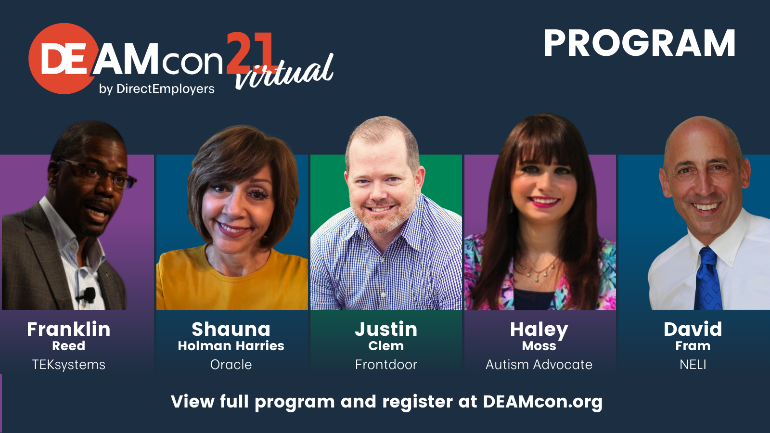 41
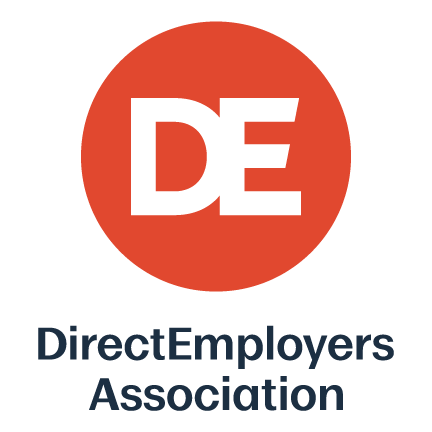 Candee ChambersDirectEmployers Association7602 Woodland Drive, Suite 200
Indianapolis, IN 46278
Phone: (317) 874-9052
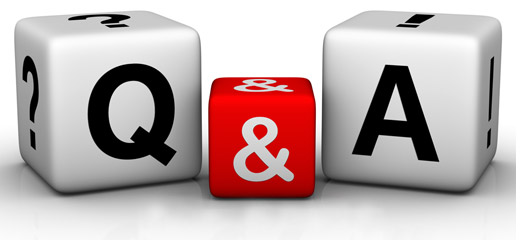 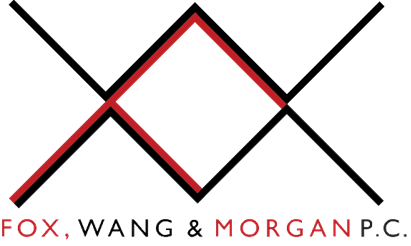 John C. Fox, Esq.Fox, Wang & Morgan P.C.315 University AvenueLos Gatos, CA 95030Phone: (408) 844-2360